Water and Wastewater Rate Study
City Council Meeting
June 25, 2019
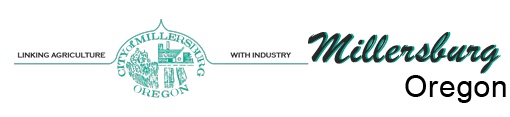 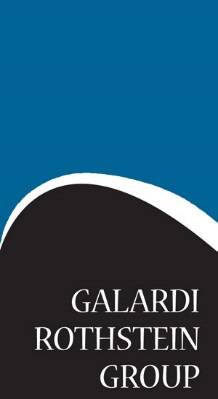 1
Overview
Background
Financial Forecast
Rate Structure Options
Summary and Next Steps
2
Background
Master Planning
2017 Water and Sanitary Sewer Plans adopted
20-year lists of capital improvements 
Rate History
Last water rate increase in 2012
Had financial deficit 
Was intended to be first phase to eliminate declining block rate structure
Last sewer rate increase in 2015
10% increase (was intended to be first of 3 rate increases)
3
Current Study Elements
4
[Speaker Notes: NOTE THAT OVERALL INCREASES CAN BE DEFERED FOLLOWING RATE STRUCTURE CHANGES
We will come back with SDCs at a later date]
Financial Forecast
5
Fund Balance
Personnel
Service Charges
Cash Funded
SDCs*
Materials
Miscellaneous Fees
Debt Service
Contract Services
Contingency
Prof. Services
Capital 
Reserves
Financial Forecasting
Annual cash flow projections (revenues and requirements) over 5-10 years
Identify overall revenue increases needed
Sources 
of Funds
Operating 
Expenses
Capital 
Financing
Other
Requirements
*SDCs = System Development Charges
6
Key Forecast Assumptions
Revenue
Moderate residential customer growth in short term (7% per year for 3 years); slower growth thereafter (1.75%)
Modest decline in water consumption per account (0.5%-1% per year)
Effects of conservation and price elasticity (from rate increases)
Flat commercial & industrial
Expenses	
Contract services – 5.5% per year (inflation +growth)
Other costs – 4-5% per year
5-Year capital improvements +3% inflation
7
Forecast Capital Improvements
5-Year funded CIP total about $1 m (with inflation)
Limited improvements currently identified at plants
SDC study will identify growth share
8
Cash Reserves
“Cash reserve balances are a critical component to a utility’s financial resiliency and sustainability.”
Baseline forecast includes: 
6 months operating contingency (about $400K)
Economic development reserve ($500K)
Additional capital reserves to consider:
Future plant improvements 
Other distribution and collection system improvements (unfunded CIP)
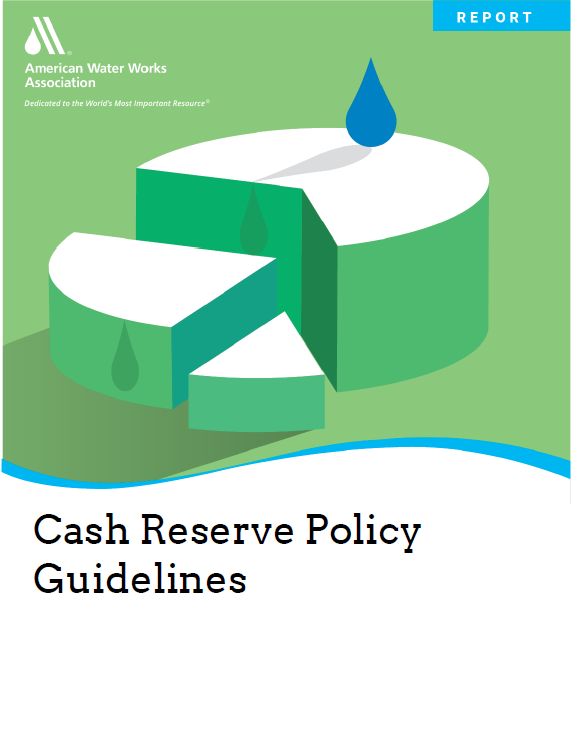 2018 American Water Works Association (AWWA)
9
Baseline Water Fund Forecast (No Rate Increase)
10
[Speaker Notes: Capital outlay is net of SDC funding, as is debt service)]
Baseline Sewer Fund Forecast (No Rate Increase)
11
Water Fund Forecast (Inflationary Rate Increase*)
Unfunded CIP = $1.8 m
12
*3% beginning in FY2021-22 (following rate structure change)
Sewer Fund Forecast (Inflationary Rate Increase*)
Unfunded CIP = $5.2 m
(building reserves to this level would require about 9.5% annual increases)
13
*3% beginning in FY2021-22 (following rate structure change)
Rate Modernization
14
Current Study Elements
15
[Speaker Notes: NOTE THAT OVERALL INCREASES CAN BE DEFERED FOLLOWING RATE STRUCTURE CHANGES
We will come back with SDCs at a later date]
Rate Setting Objectives
Revenue Adequacy
Rate Stability
Equity
Defensible
Beneficial to Economy
Reflect system usage 
Customer class characteristics
Provide for needed capital and operations funding
Smoothing overall increases
Transitioning rate structure changes
Follow industry standard practices
Avoid rate shock
Consider specific characteristics of large users
16
Current Water Rates
Base Charges (right)
Invariant with volume of water used
Vary with meter size and class
Volume Charges  (bottom)
Differ by class
Declining block structure
17
Revised Water Rate Structure*
Uniform Volume Rates
All usage charged at same rate
Lower rate for industrial based on lower peak demand
Implementation Options
All at once (option 1)
2-year phase-in for residential & commercial (option 2)
18
*Reflects rate structure change only; no overall revenue increase
Water System Peak vs. Average Demand
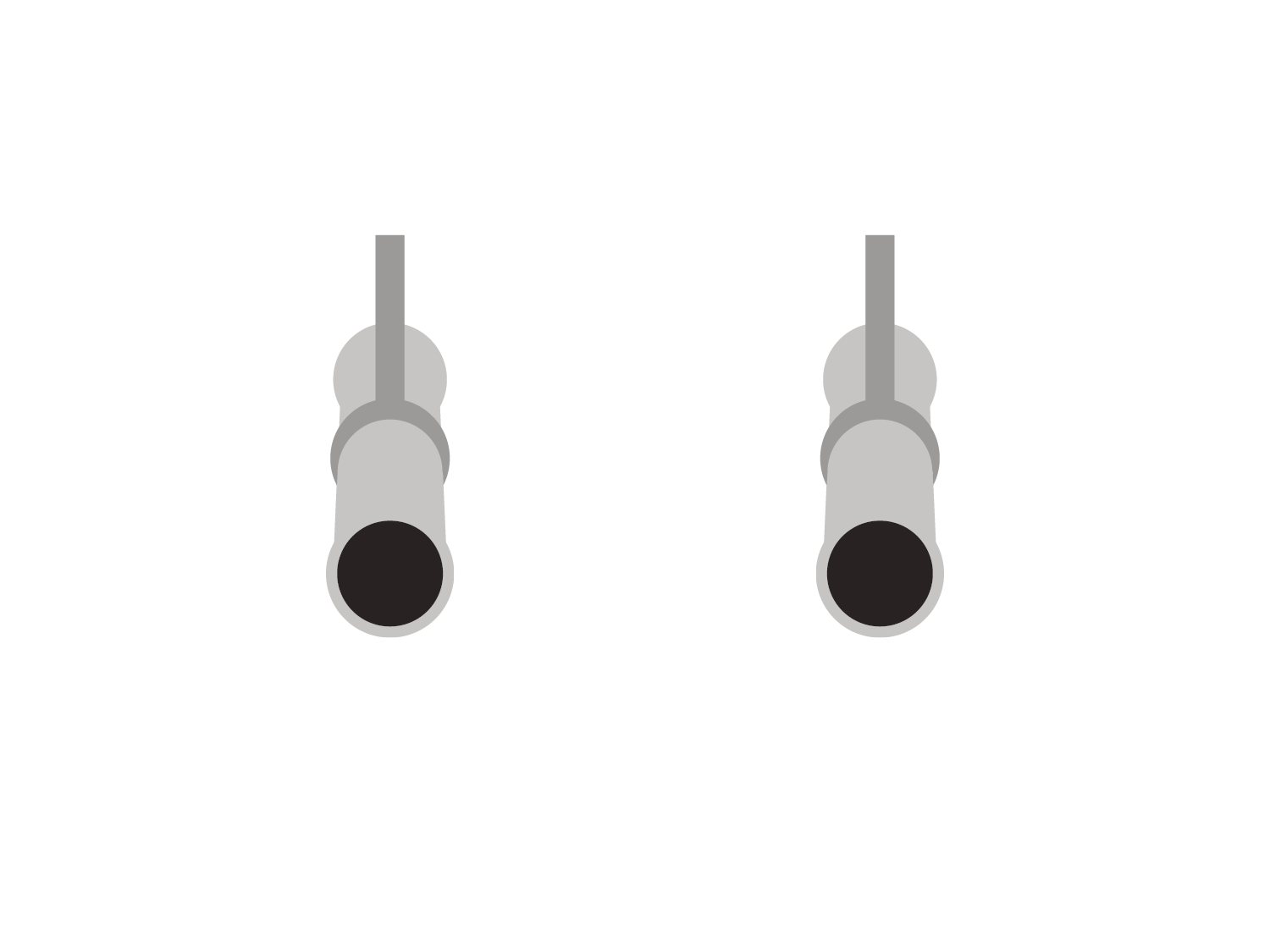 Example: Transmission Mains
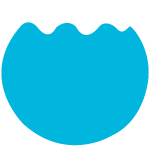 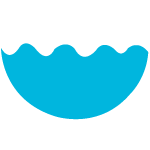 Transmission main for average day demand
Transmission main for peak summer day demand
Customer Class Usage Profiles
Under cost-of-service framework, lower peak/average users pay lower rates
Examples of other utilities with class-based rates (Salem, Hillsboro, Gresham)
Peak/Average ratio = 2.1
Peak/Average ratio = 1.4
20
*Commercial same as residential
Sample Bill Impacts* - Residential
Summer Average = 21 CCF
21
*Reflect rate structure change only; no overall revenue increase
Sample Bill Impacts – Commercial (3/4” meter)*
Summer Average = 50 CCF
*Bill impacts vary by meter size; larger meters have lower % increases due to more use currently charged at block 1 (higher) rate
22
Sample Bill Impacts – Industrial (4” meter)
23
*Reflect rate structure change only; no overall revenue increase
Current Sewer Rates
Residential
Flat rate - invariant with volume of water used
Commercial & Industrial 
Minimum charge applies to majority of customers
Larger customers (15) charged based on prior-established volumes
Industrial Unit Charges  
Based on City of Albany rates
Applied to 1 customer only currently
24
Revised Sewer Rate Structure – Conceptual Framework*
Combined base and volume rate structure
Residential volume based on average winter month
Commercial & industrial based on actual water use or monitored sewer flow
Above domestic strength users
Commercial based on class average
Industrial based on specific unit charges and sampling data
25
*Reflects example rate structure change only; no overall revenue increase
Sample Bill Impacts – Rate Structure Change Only
Winter Average = 5 CCF
26
Summary
Financial plans
Rate increases needed in next 5 years to continue to meet operating and funded capital costs
Smoothing (e.g., inflationary increases) vs. one-time larger increases
Larger increases needed for sewer due to capital needs
May defer overall increases 1-2 years to allow rate structure changes
Water Rate Structure
Modern rate structure based on uniform volume rates by class 
2-year phase in would moderate bill impacts to residential and commercial customers 
Sewer Rate Structure
Volumetric rates would result in significant bill impacts (up and down)
Additional analysis needed for above domestic strength commercial and industrial customers
Rate structure changes require annual monitoring of revenue and water use patterns
27
Next Steps
Rate analysis
Refine sewer rate structure for commercial and industrial
Refinement of capital improvement costs at water/sewer plants
SDC analysis
28
Questions
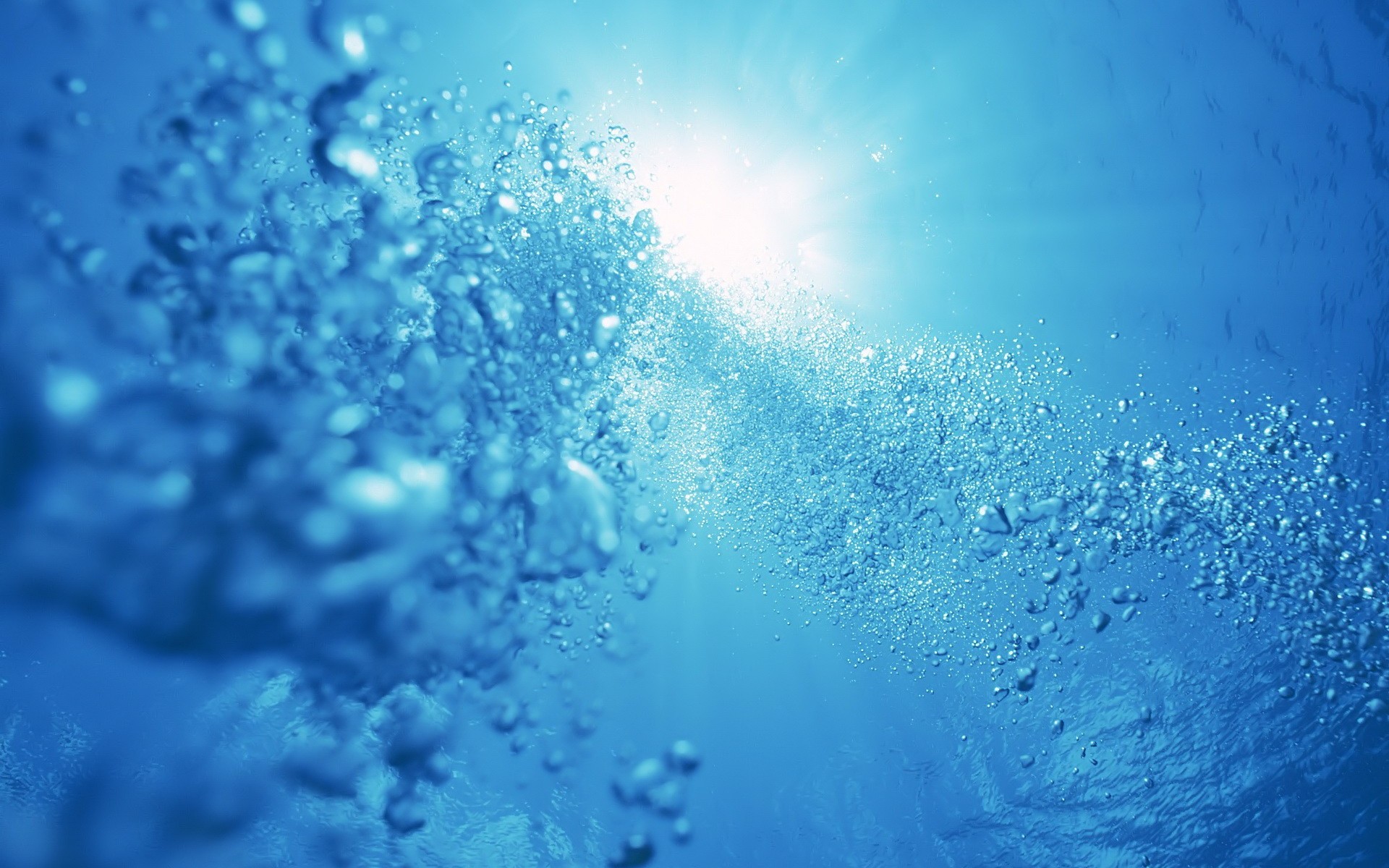 29